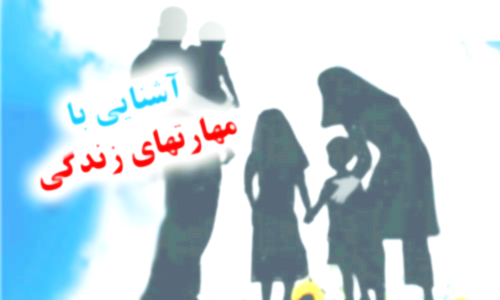 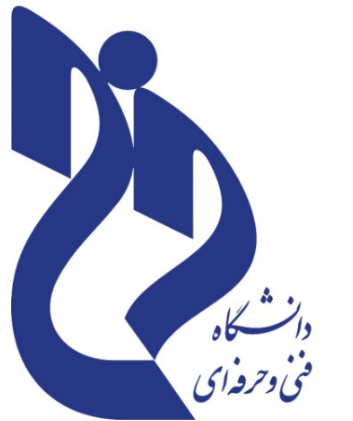 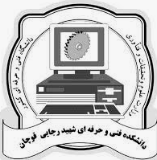 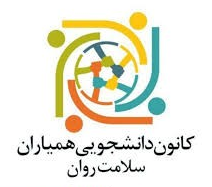 وبینار آموزشی مرکز مشاوره دانشکده شهید رجائی قوچان
موضوع وبینار :  مهارتهای زندگی دانشجویی
سخنران : دکتر براتعلی قوامی
ویژه دانشجویان و کارکنان دانشگاه فنی و حرفه ای
با ارائه گواهی شرکت در وبینار
زمان : روز شنبه – 1400/03/08 – ساعت 12 الی 13:30
لینک ورود به وبینار :
https://www.skyroom.online/ch/qutc.un/maharathaey-zendgei-daneshjoee